به نام یگانه معمار هستی
پروژه:انسان،طبیعت،معماری 
عنوان پروژه:علم بیونیک
فهرست:
1.منشا بیونیک
2.علم بیونیک
3.طرح های اولیه بیونیک
4.بیونیک و الهام از طبیعت
5.پروژه های معاصر بیونیک
6.منابع
بیونیک
علم حیات مصنوعی
الهام گرفته از طبیعت
ساختمان های منحصر به فرد
بیولوژی: زیست شناسی
بیونیک:
القا کردن زنده بودن بنا
تکنیک: فن
علم سیستمهایی که شالوده آنها سیستم زنده یا خصوصیات سیستمهای زنده را دارند، علم بیونیک می نامند
«سرگرد جک استیل»
طرح های اولیه بیونیک:
ماشین پرنده:لئوناردو داوینچی
ساخت زیر دریایی
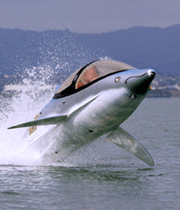 ماشین پرنده:
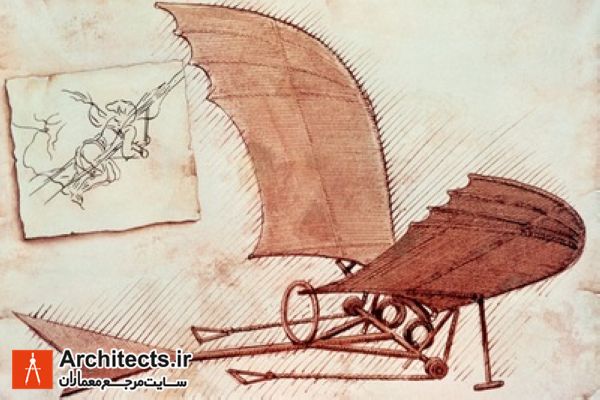 اثر لئوناردوداوینچی

الهام گرفته از ساختمان بدن خفاش

توسط کلمنت آدر (400 سال بعد)
ساخت زیر دریایی:
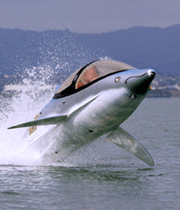 الهام گرفته از ساختمان بدن دلفین

متشکل از دو لایه بیرونی و درونی

لایه بیرونی: قابل ارتجاع
 
لایه درونی: شبیه لوله پر شده از ماده اسفنجی
معماری بیونیک و الهام از طبیعت:
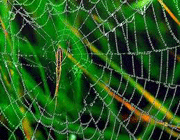 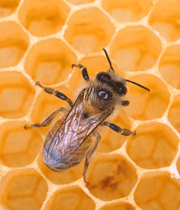 پروژه های معماری معاصر:
برج پیکر انسانی(برج ترنینگ)
 المپیک آبی لندن
شهر شناور LILYPAD
 برج سنجاقک نیویورک
 برج کاکتوس
فاز 2 برج میلاد
1. برج پیکر انسانی(برج ترنینگ)
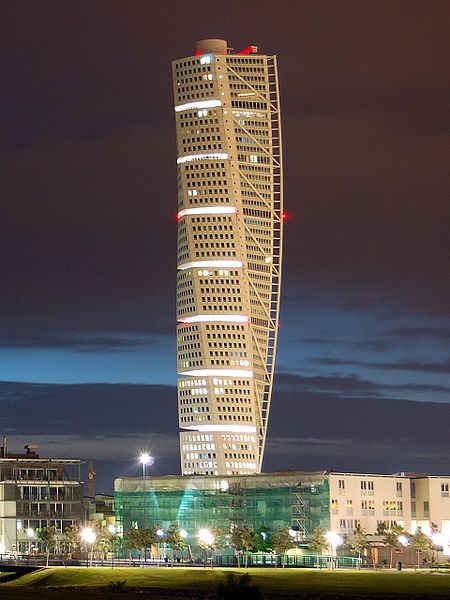 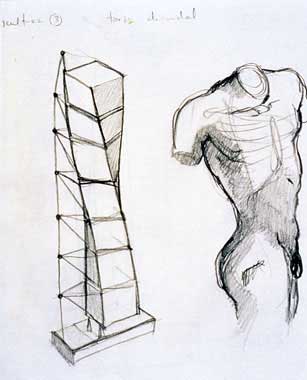 ایده اولیه: 
فرم بدن انسان  در حال چرخش
 
طراح: 
سانتیاگو کالاتراوا

کاربری:
تجاری مسکونی
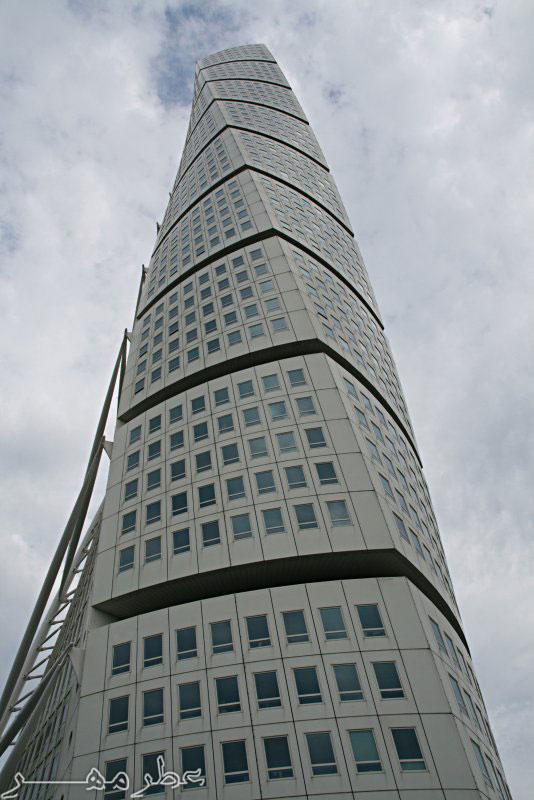 ارتفاع :190 متر

تعداد طبقات: 56

زاویه چرخش بالاترین سطح برج نسبت به پایین ترین سطح آن 90 درجه می باشد.
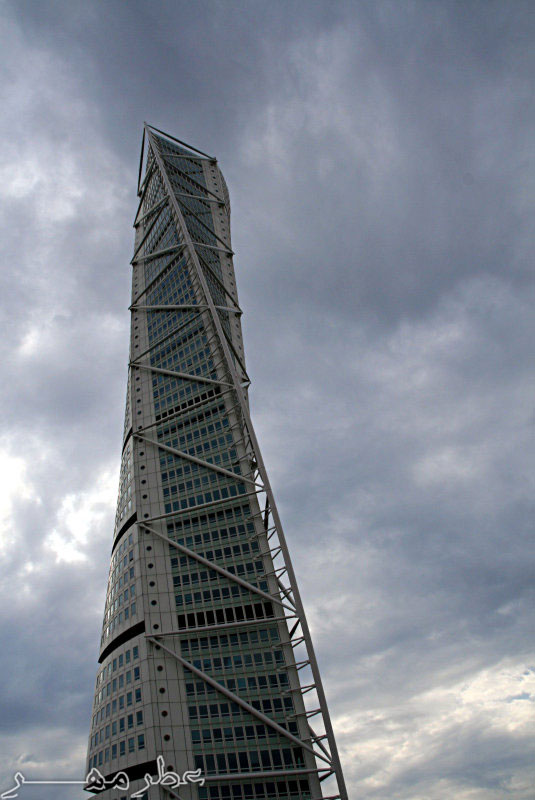 2. المپیک آبی لندن
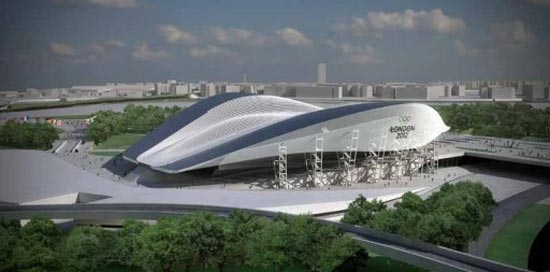 ایده اولیه: 
شکل موج های آب رودخانه تیمز لندن

 تیم طراحی : زاها حدید
طراحی شده به شکل سفره ماهی عظیم با باله های متحرک
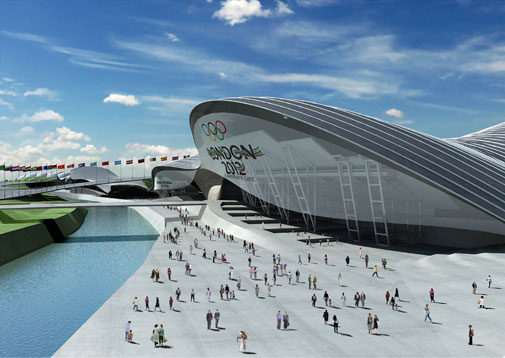 3.شهر شناور LILYPAD
ایده اولیه:
گرمای زمین و نیلوفر آبی
 
طراح:
وینسنت کالبات
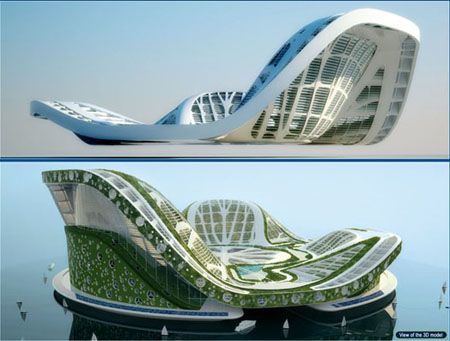 جنس بدنه این شهر از الیاف پلی استر بوده و توسط لایه ای از دی اکسید تیتانیوم (TiO2) پوشیده خواهد شد
4.برج سنجاقک نیویورک
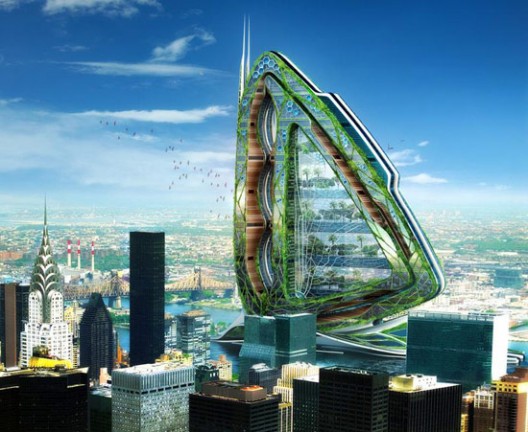 ایده اولیه:
بال سنجاقک

طراح:
وینست کاله بات
تعداد طبقات:132

ارتفاع:600 متر

الگو برداری از طرح بال سنجاقک

ارگانیسم زنده:
در مصرف آب و انرژی خود کفا است

هدف این طرح:
خدمت معماری به کشاورزی جدید
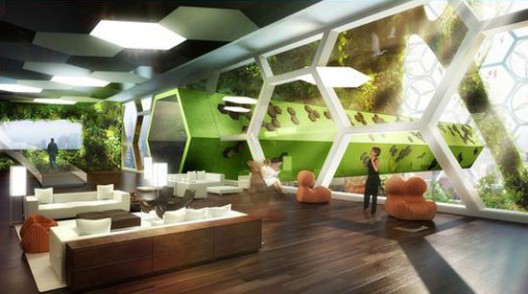 5.برج کاکتوس
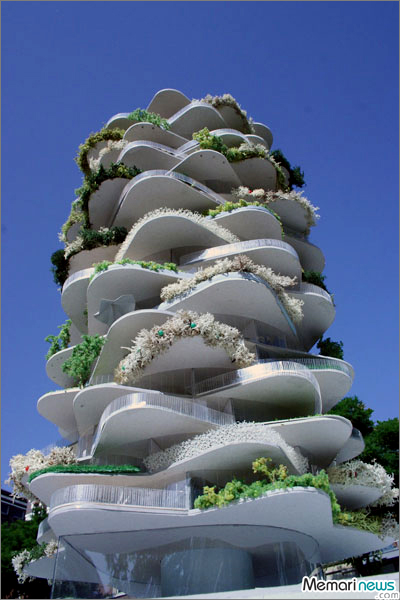 طراح:
آرتور امید آذری

ایده اولیه:
گیاه کاکتوس

بزرگترین برج کاکتوس بتنی جهان
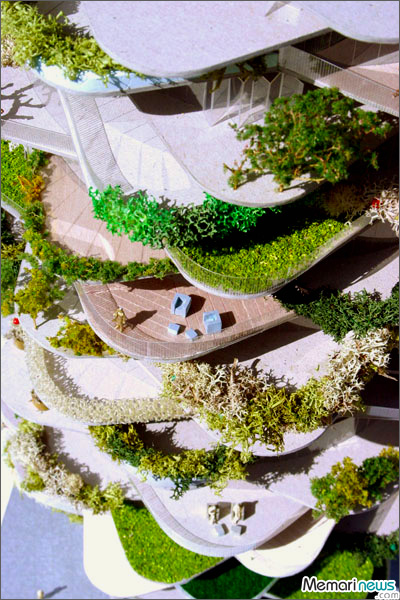 تعداد طبقات:  19 طبقه

98 واحد مسکونی

طراحی بالکن به منظور نورگیری مورد توجه قرار گرفته است
6.فاز 2 برج میلاد
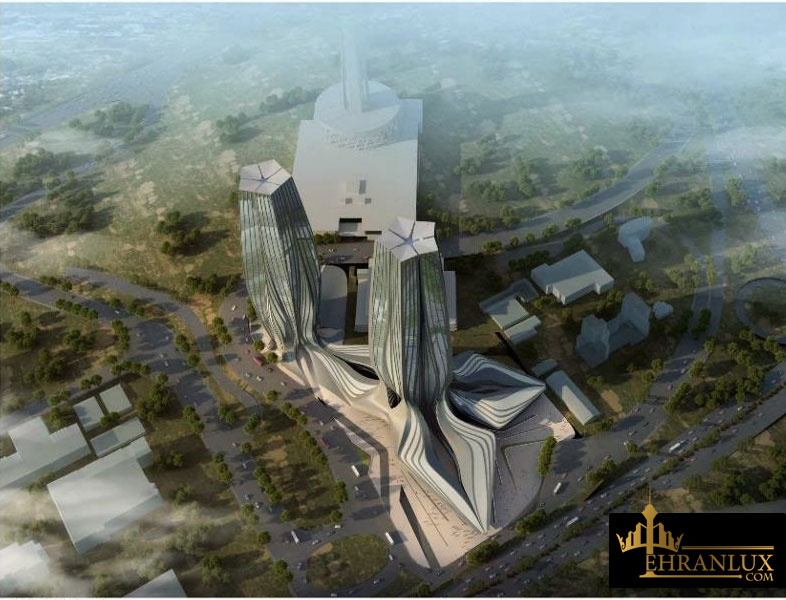 طراح:
زاها حدید

ایده:
الگو برداری از ساختار هرم
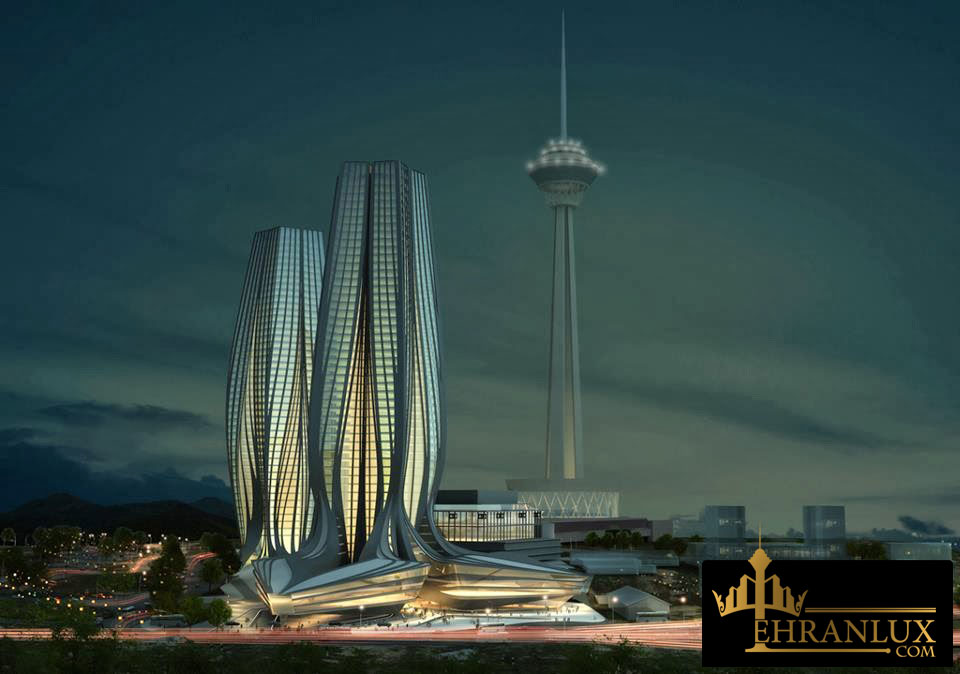 بلند تر نبودن سازه های طراحی شده در جهت حفظ اهمیت و ارتفاع برج میلاد

 تعامل با محیط بهره گیری از روشنایی روز

 تبعیت از اصول پارامتری
نتیجه گیری:
به طور کلی بیونیک  ومعماری بیونیک علمی است که به الهام یابی فنی از ساختمان ها رفتارها وارتباطات گوناگون عالم جانداران می پردازد. امروزه بشر با ساخت مدل های واقعی معماری ملهم از طبیعت با قدرت خلاقیت  و سازندگی  طبیعت به  رقابت برخواسته  است . روح بخشیدن به ساختمان یکی از تمایلات معماری بیونیک است که طراحان این رشته با توجه به قدرت سازه برای تنفس (زنده‌نمایی)، به کمک خطوط مستقیم یا منحنی خالص و القاء آهسته تمامیت سازه به آن دست پیدا می‌کنند و مهمترین چیز برای معماری بیونیک آن است که ساختمان بتواند زنده بودن خود را القاء کند
منابع:
فرآیند نوآوری و توسعه علمی(فاطمه حیدریان)
سایت:تکین طرح
مقاله جواد ایرجی
مهندسی خلاقیت بیونیکی